Ruben, Israëls oudste
preek over Genesis 49,3.4
Ruben, Israëls oudste
Een beschamende vertoning
Voel je aangesproken 
Aartsvaderlijke adventsbeloften
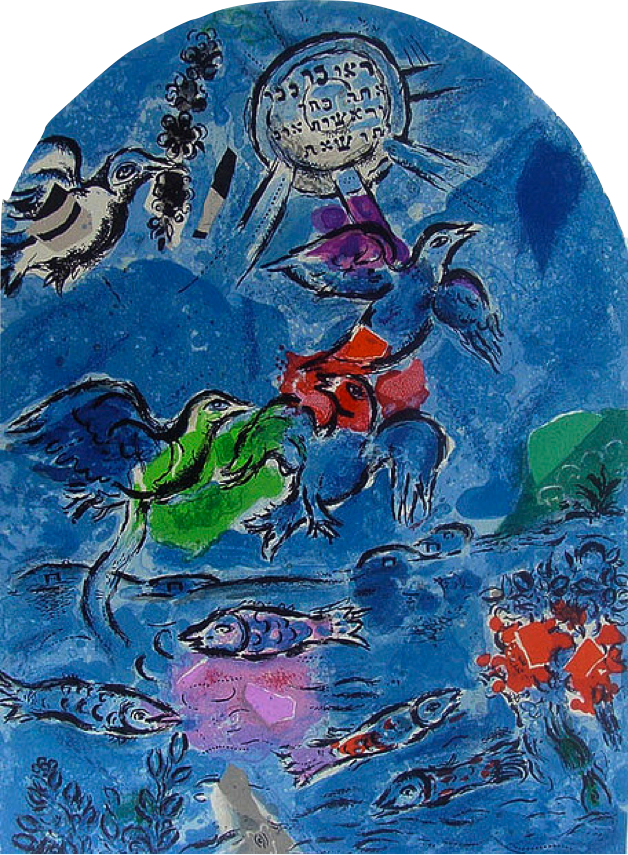 Ruben, Israëls oudste
1 bijzonder bevoorrecht
2 zwaar gezondigd
3 gestraft en gezegend
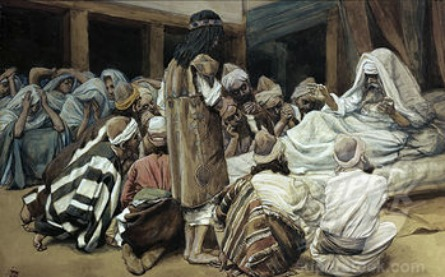 bijzonder bevoorrecht
De trots van zijn ouders
Een hoge positie met grote verantwoordelijkheid
Hij kende z’n plicht




Het volk zou de Messias voortbrengen
‘De eerstgeborene van de doden’
Wij zijn de kerstverlichting
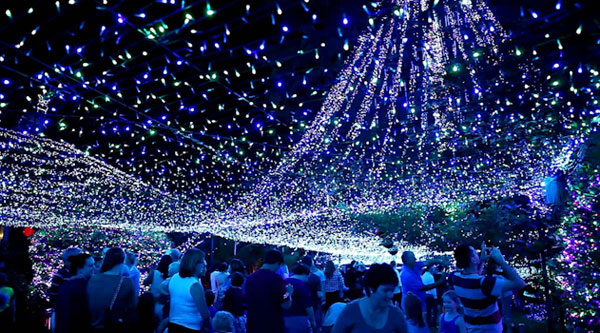 Nun komm der Heiden Heiland[J.S. Bach - BWV 659]
Nun komm, der Heiden Heiland,
Der Jungfrauen Kind erkannt!
Dass sich wundre alle Welt,
Gott solch' Geburt ihm bestellt.

Liedboek 122
Komt tot ons, de wereld wacht,
Heiland, kom in onze nacht.
Licht dat in de nacht begint,
kind van God, Maria 's kind.
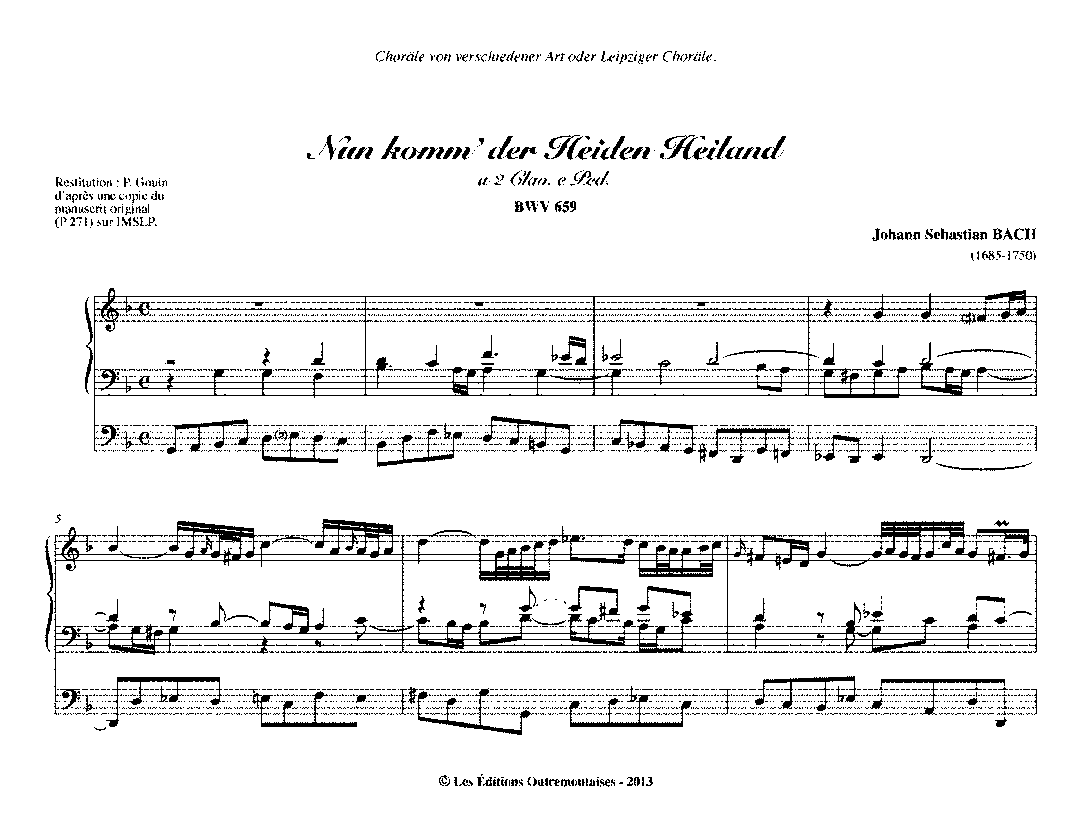 zwaar gezondigd
Een mooi figuur, een knap gezicht
Rachel stikjaloers
Niet trots op de geboorte van de kerk

Driemaal ingepeperd
Hij was en bleef nummer een


Zó het tegenovergestelde van Jezus
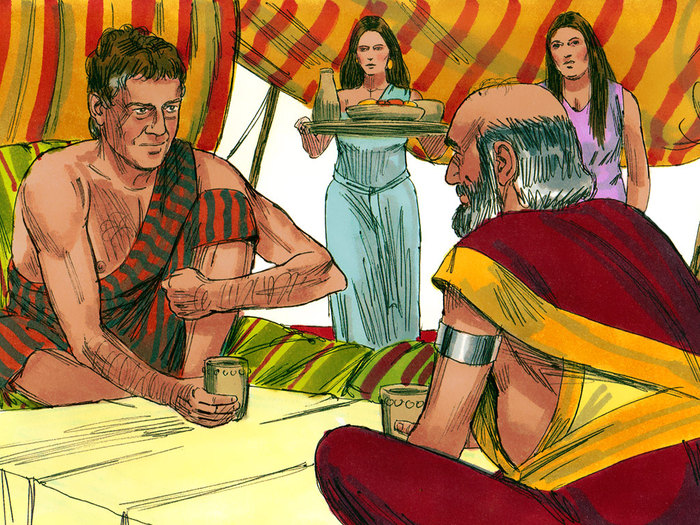 gestraft en gezegend
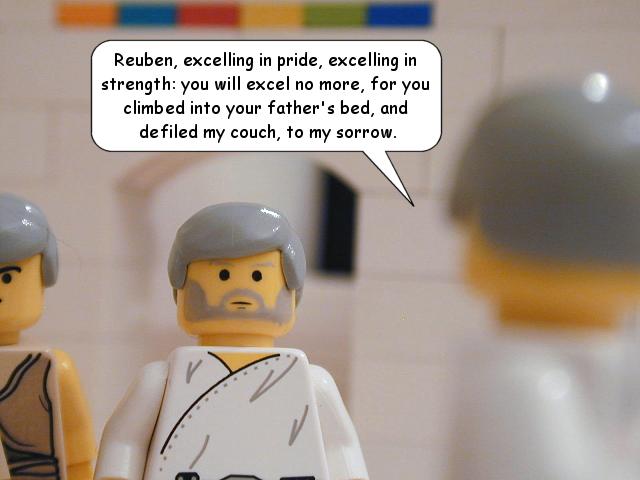 Zocht Jakob een reden?
Alles volgens Gods plan


Op Ruben kun je niet aan, Juda overtuigt 
Zo Ruben, zo Rubenieten

Littekens niet zomaar negeren
In Gods stad plek voor iedereen